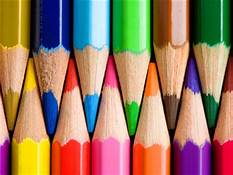 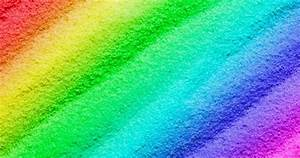 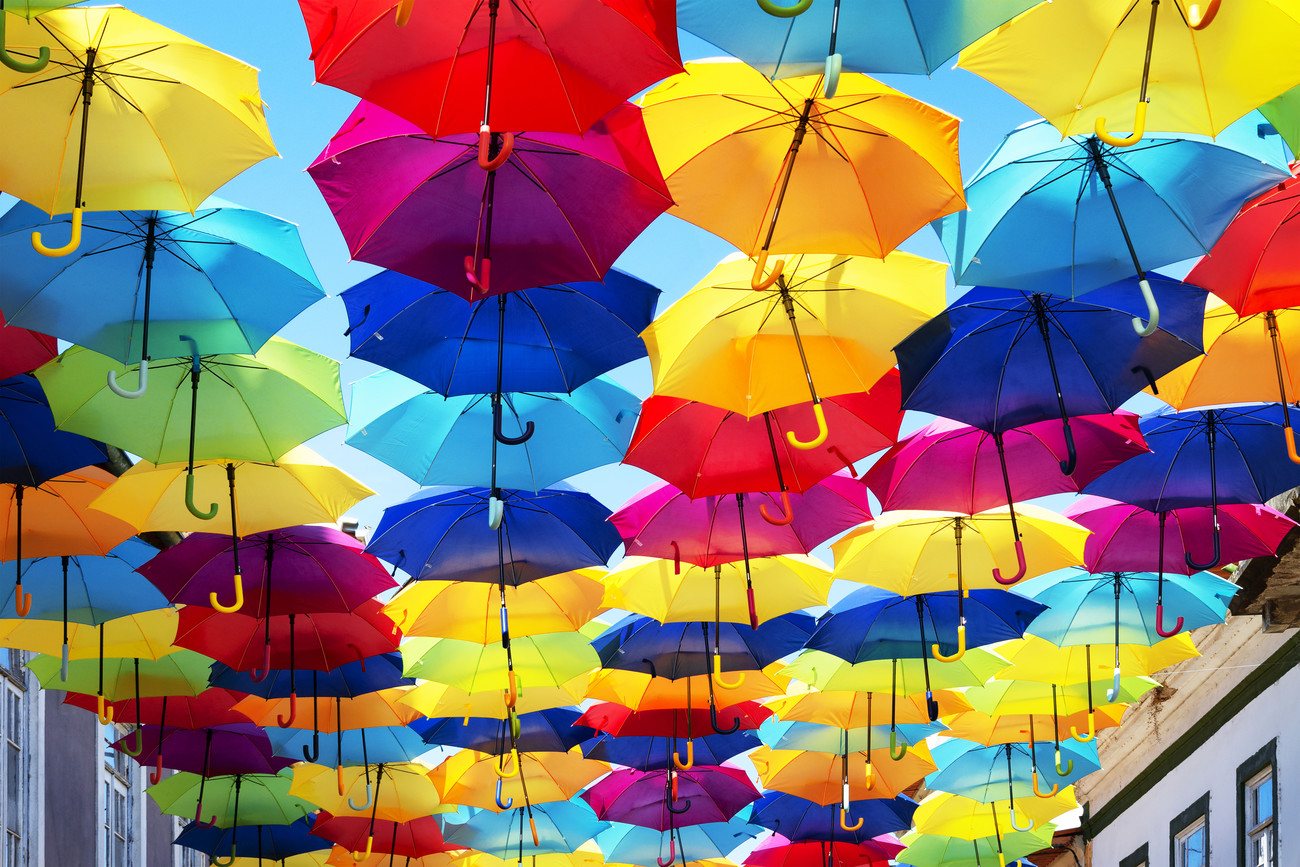 ¿Qué color es?
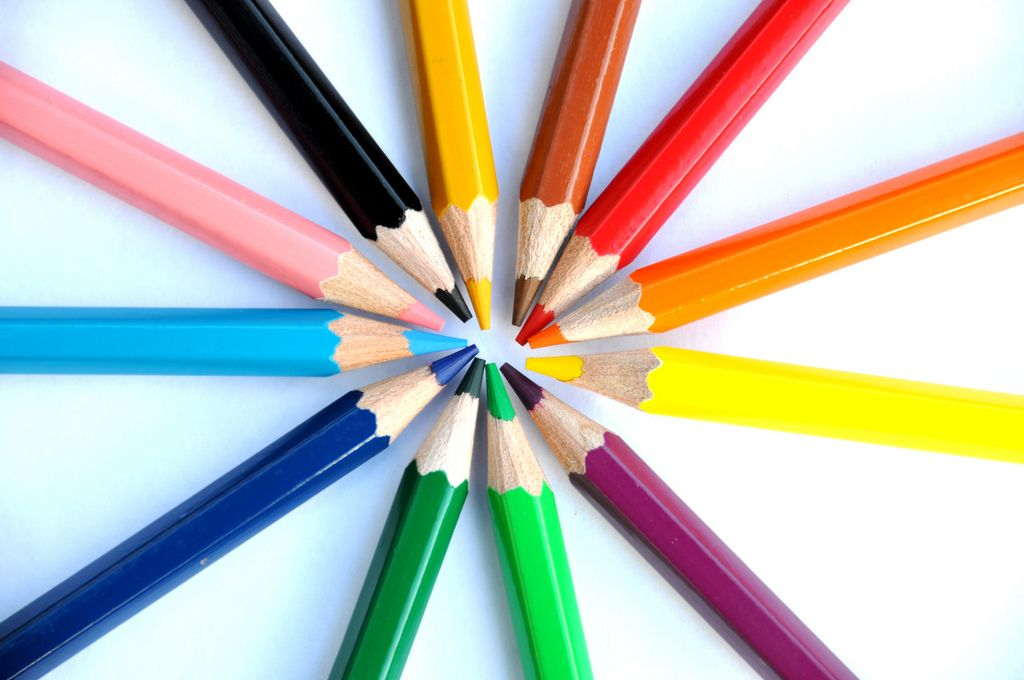 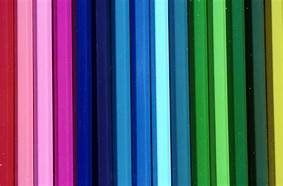 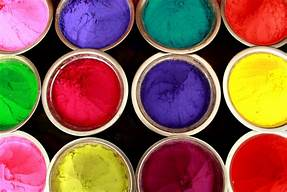 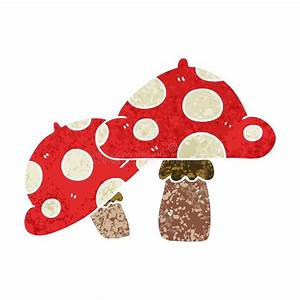 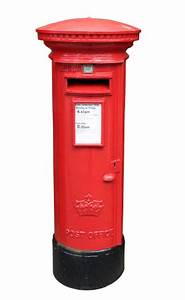 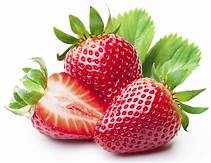 rojo
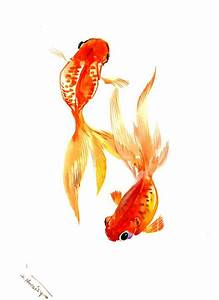 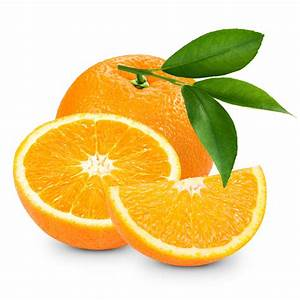 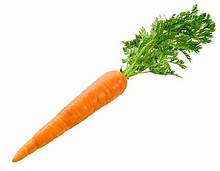 naranja
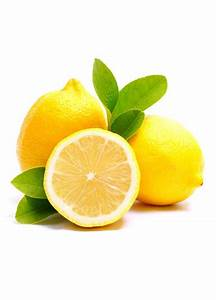 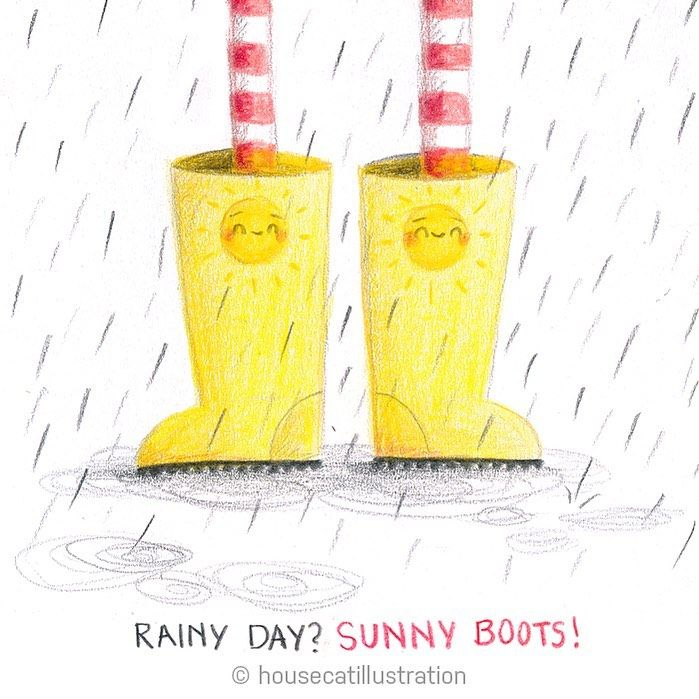 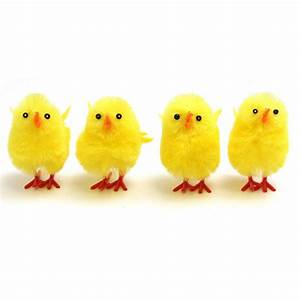 amarillo
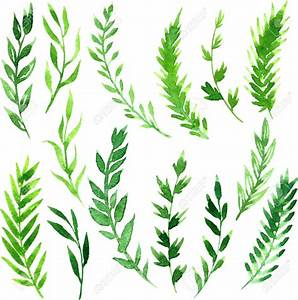 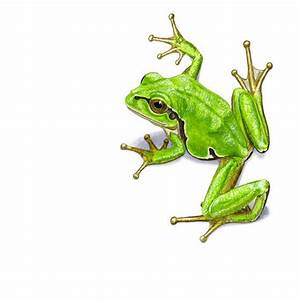 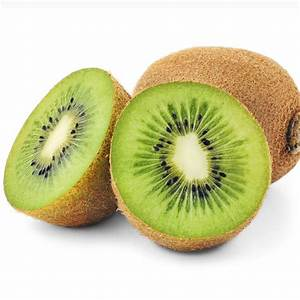 verde
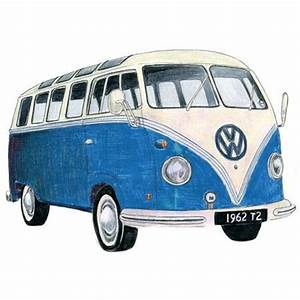 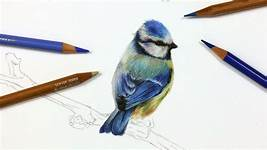 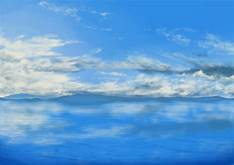 azul
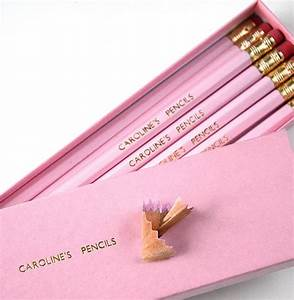 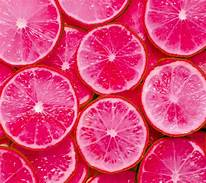 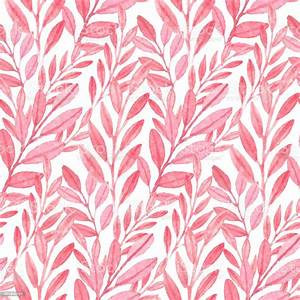 rosa
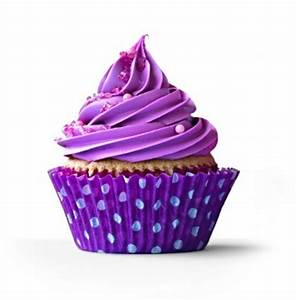 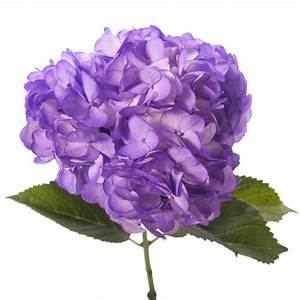 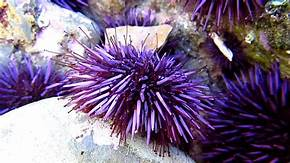 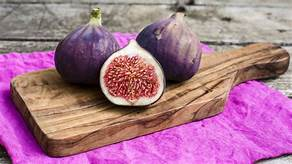 morado
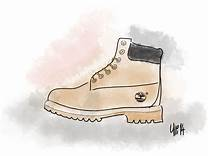 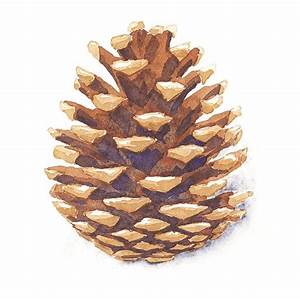 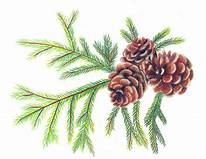 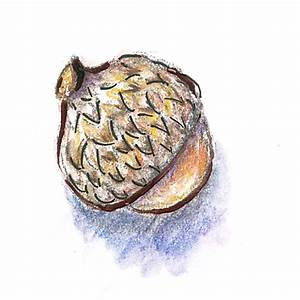 marrón
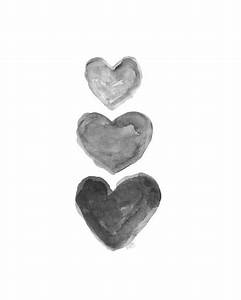 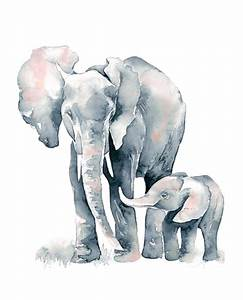 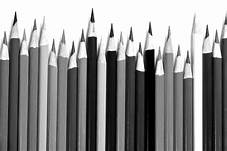 gris
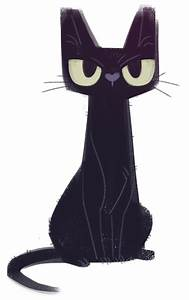 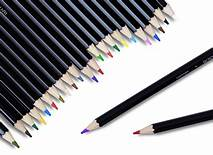 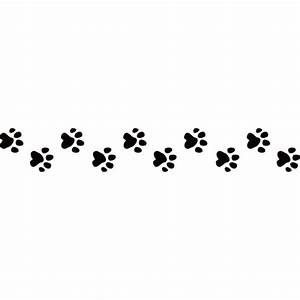 negro
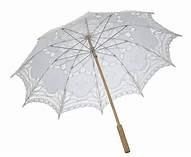 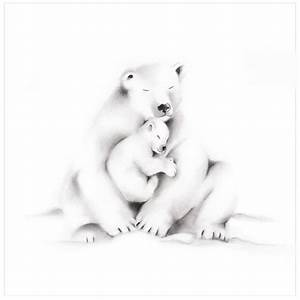 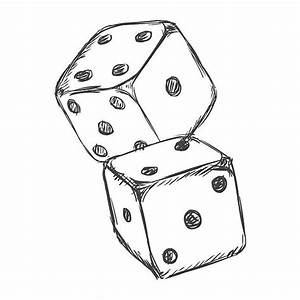 blanco
¿Qué color es la estrella de mar?
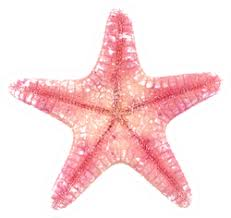 La estrella de mar es ________.
rosa
¿Qué color es el elefante?
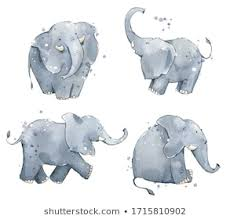 El elefante es ________.
gris
¿Qué color es el gato?
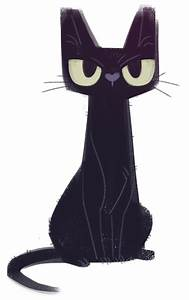 El gato es ________.
negro
¿Qué color es el pollito?
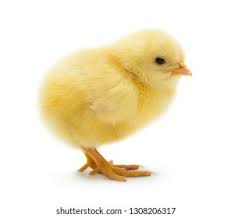 El pollito es ________.
amarillo
¿Qué color es el perro?
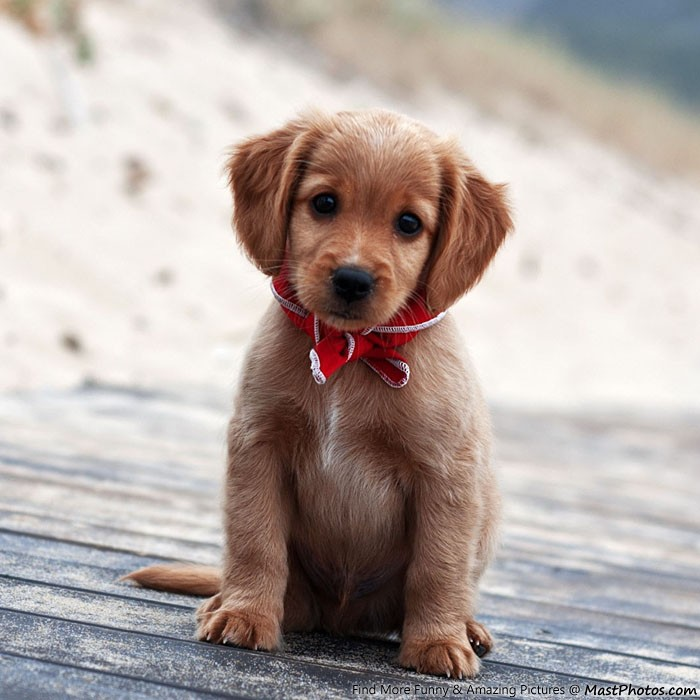 El perro es ________.
marrón
¿Qué color es la mariposa?
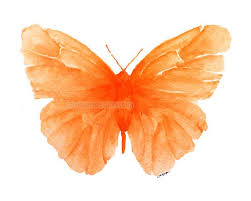 La mariposa es ________.
naranja
¿Qué color es el oso polar?
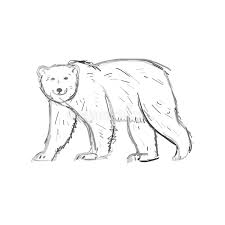 El oso polar es ________.
blanco